Figure 1: Flow chart
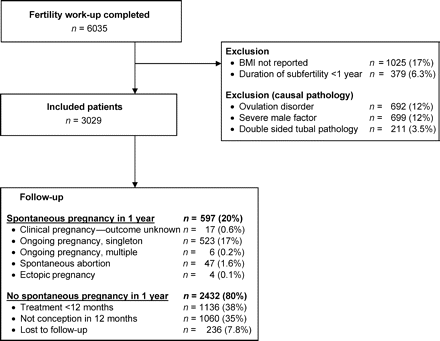 Hum Reprod, Volume 23, Issue 2, February 2008, Pages 324–328, https://doi.org/10.1093/humrep/dem371
The content of this slide may be subject to copyright: please see the slide notes for details.
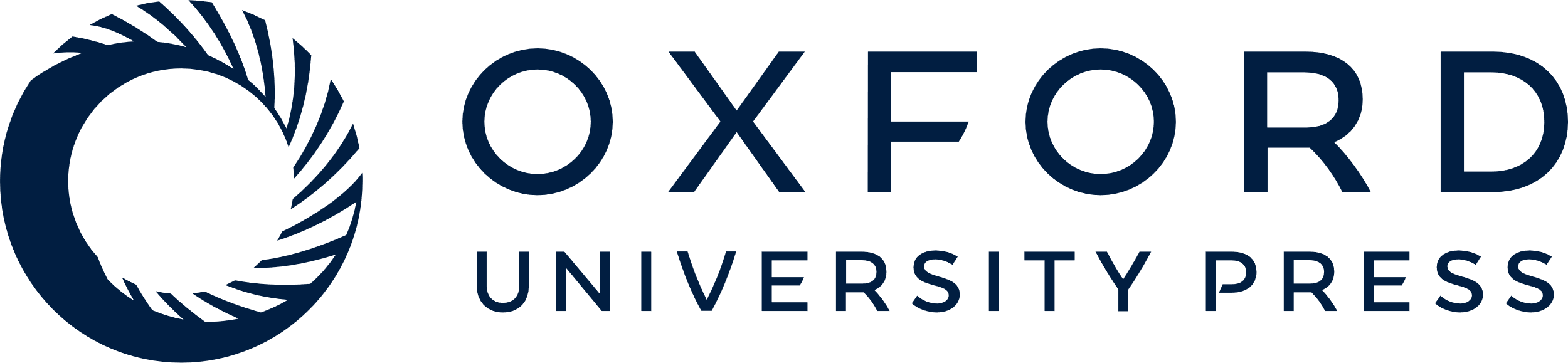 [Speaker Notes: Figure 1: Flow chart


Unless provided in the caption above, the following copyright applies to the content of this slide: © The Author 2007. Published by Oxford University Press on behalf of the European Society of Human Reproduction and Embryology. All rights reserved. For Permissions, please email: journals.permissions@oxfordjournals.org]
Figure 2: Spline function of the BMI in relation to time to spontaneous ongoing pregnancy.
Relative hazard∼HR. Dotted ...
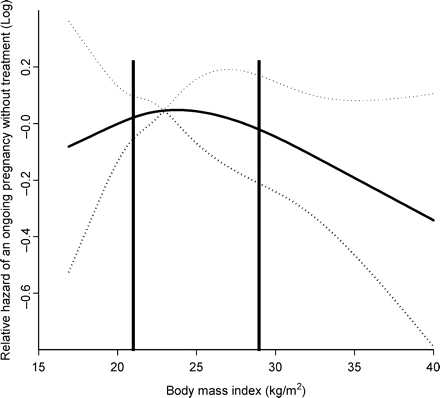 Hum Reprod, Volume 23, Issue 2, February 2008, Pages 324–328, https://doi.org/10.1093/humrep/dem371
The content of this slide may be subject to copyright: please see the slide notes for details.
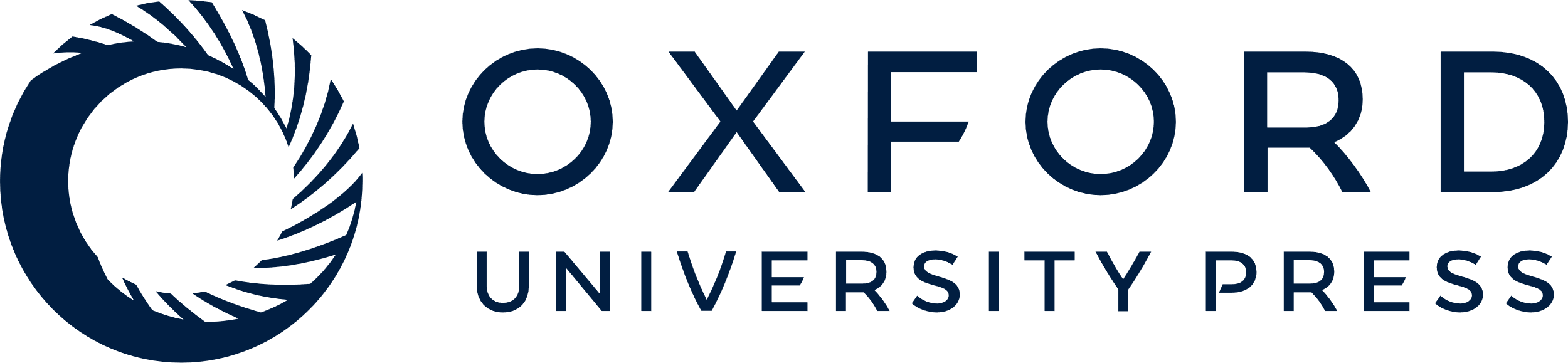 [Speaker Notes: Figure 2: Spline function of the BMI in relation to time to spontaneous ongoing pregnancy.
Relative hazard∼HR. Dotted lines represent 95% confidence intervals. Vertical lines show the thresholds of 21 and 29 kg/m2. BMIs above 29 kg/m2 were significantly associated with a decreased fecundity, whereas there was a trend below 21 kg/m2


Unless provided in the caption above, the following copyright applies to the content of this slide: © The Author 2007. Published by Oxford University Press on behalf of the European Society of Human Reproduction and Embryology. All rights reserved. For Permissions, please email: journals.permissions@oxfordjournals.org]